Youth Homelessness Demonstration Program (YHDP) Project Design Meeting
Lauren Knott
January 23, 2020
1
Welcome and Introductions
Name
Pronouns (he/she/they?)
Organization
Icebreaker Q: When you close your eyes and think of your "happy place," where is it?
2
YHDP Timeline
December 28th
July 1st
April 29th
August 29th
YHDP Awards Announced
Final CCP due to HUD
Draft CCP due to HUD
Project applications due to HUD
5
[Speaker Notes: We received comments back from HUD. Our draft is also going to the federal partners for their review.]
Coordinated Community Plan (CCP) Requirements
A statement of need 
A shared vision
A governance structure for implementation, including an organizational chart and decision-making process
A list of partners and a description of their involvement
List of goals, objectives, and actions steps with accountability
A list of all new YHDP projects, including, but not limited to, those to be funded by HUD
A plan for continuous quality improvement
A signature page (Signed by the Continuum of Care, Local Government, child welfare agency, and Youth Action Board)
6
Today’s Agenda
11
Project Design
6
The Basics
Award of $3,592,570 in funding over two years ($1,796,285/yr.)

YHDP funding can serve unaccompanied youth and pregnant and parenting youth under the age of 25 who are at risk of or currently experiencing homelessness under Cats 1, 2, and 4 of HUD’s definition

Funding cannot be used to expand an existing project – must fund NEW project

Project have ability to innovate and may request a waiver if project design deviates from CoC Program Interim Rule. 
Requested with project application or at any point in project implementation
HUD may reject waiver request- recipients should be ready to implement project on day 1 in compliance with interim rule
16
HUD Homeless Definition
Category 1: Literally Homeless
Category 2: Imminent risk of homelessness (within 14 days)
Category 4: Domestic Violence or other life-threatening conditions
8
Erie/Niagara YHDP Project Ideas
Permanent Supportive Housing (PSH)
Rapid Rehousing (RRH)
Increase diversion activities for youth who are at imminent risk of homelessness- Diversion funded as RRH
Expand the number of rapid re-housing beds
Joint Transitional Housing-Rapid Rehousing Program (TH-RRH)
Increase medium-term crisis housing beds with an identified pathway to permanent housing
Supportive Services Only (SSO)
Increase access to mental health services to ensure housing remains safe and sustainable- Mobile Mental Health Crisis Team
Increase family engagement strategies to stabilize youth, using a family centered approach, through a diversity of service providers so families and individuals feel represented- Family Engagement Team
Adding New Services to Coordinated Entry (SSO-CE)
Increase peer staff members for coordinated entry to identify youth, and conduct assessments and navigation activities
9
YHDP Values and Principles
USICH Framework/4 Core Outcomes
Focus on Special Populations
Positive Youth Development & Trauma Informed Care
Family Engagement
Immediate Access to Housing with NO Preconditions
Youth Choice
Individualized and Client Driven Support
Social & Community Integration
Coordinated Entry
Additional Community Values/Principles
10
Project Idea: Permanent Supportive Housing (PSH)
PSH is a non-time-limited, permanent housing subsidy combined with a high level of supportive services. It is a model that is most effective when combined with a Housing First approach and is typically designed for folks with the highest needs, long experiences with homelessness and a household member with a disability.
Basic Elements
Youth would pay a percentage of their income towards rent 
Units can be site-based (ex: lease up a bunch of units in an apartment complex) or be scattered site (ex: youth can live where they want). 
Eligible populations: Categories 1, 2, 4
May be an opportunity to serve youth who are disabled but do not meet chronic homeless definition.
Examples from Rounds 1 and 2
SF: In partnership with Young Adult Court agency provided 10 units of PSH to youth who exit the program, meet Categories 1 or 4 and who have a felony criminal record.  
Santa Cruz: Partnership between Housing Authority that provides the housing voucher and the youth services agency that provides the supportive services.
11
PSH Continued….
Capacity for Innovation (Waiver?)
Fund additional supportive services costs
Questions to ask:
Are there providers in the community who have experience housing those who are highly vulnerable?
Is there a specific sub-population of youth that you are interested in serving (e.g. youth who have aged out of foster care, history of substance use, justice-involved, youth of color, families, etc.) What services will you offer to meet their need?
What skills will the youth need to maintain their housing?
12
Project Idea: Rapid Rehousing  (RRH)
RRH is a permanent housing program where a youth may receive up to 24 months of housing assistance and supportive services, with six months of aftercare. The participant pays a portion of their rent to a private landlord and they have a lease directly with the landlord.
Basic Elements
Youth would pay a percentage of their income towards rent based on your community’s written standards
Units are scattered site (e.g.: youth can live where they want). 
Eligible populations: Categories 1, 2, 4
Shared Housing is eligible without waiver
Examples from Rounds 1 and 2
San Francisco: Provides under-served youth of color short- and medium-term rental assistance, moving costs; scattered site program
Connecticut: provides housing stabilization case management, local partners responsible for providing housing location, HQS, rent determination; referred through Coordinated Entry (requested waiver to waive monthly case management).
Cincinnati: Prioritized for youth with CES score 11+; uses AZ self-sufficiency matrix to determine rental assistance amounts. Provides legal aid, employment assistance, car repairs for work.
13
RRH Continued….
Capacity for Innovation (Waiver?)
Extend maximum length of rental assistance beyond 24 months
Waive 12-month lease requirement
Annual recertification for assistance
Questions to ask:
Are there specific sub-populations you would like to target for these services? 
What considerations are needed to best serve them? 
What staffing needs will you have to serve youth with acute needs?
14
Let’s focus for a minute on  Diversion….
Let’s focus on Diversion…
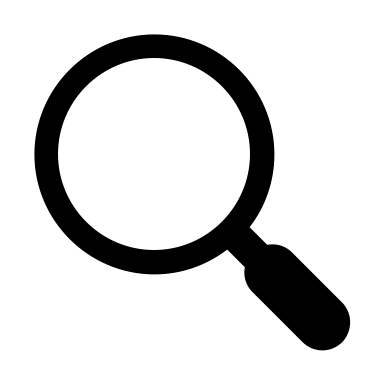 15
Diversion
Prevents homelessness by helping youth identify alternate housing arrangements and, if necessary, connecting them with services and financial assistance to help them return to permanent housing.
Diversion resources can be accessed through Coordinated Entry with referrals from system partners (child welfare, schools, juvenile justice, etc.)
Funds can be used to pay for short-term rental assistance/utility deposits to house youth with a chosen person or to keep youth in their current housing.
Can provide up to six months of services from the date the youth is diverted to safe and stable housing.
Examples:
Austin: Connects youth to social networks, family reunification; population focused on justice and foster-involved youth, and CES low priority youth. 
Cincinnati: Provides case management and up to six months of supportive services; will provide rental assistance if necessary. 
Seattle: Receives referrals from schools, juvenile justice; provides housing navigation and transportation, move-in costs, etc.
16
Project Idea: Joint Transitional-Rapid Rehousing (TH-RRH)
TH-RRH provides short-term crisis housing for youth who enter the TH portion of the program. It also provides medium-term permanent housing for youth (<24 months) who either transition directly from TH into RRH or from homelessness. A youth has a choice of which program they wish to access and both TH and RRH portions must be available. TH could be launching pad to permanent housing.
Basic Elements
Eligible populations: Categories 1, 2, 4
Recipient providing TH can pay for operations of a building they own, or lease up units in the community 
TH can offer an alternative to current shelter options; offer options to youth who have criminal history or no rental history
RRH operates with all the same guidelines as a classic RRH program.
Examples from Rounds 1 and 2
Some projects utilized current TH structures to expand crisis housing options in the CoC with connection to RRH pathway
Austin: Funded 15 dormitory TH and 4 tenant based RRH units; focus on employment. 
Seattle: Funds 46 units (mix of TH and RRH); youth receive career coaching, encourages roommates; site-based TH.
17
TH-RRH Continued….
Capacity for Innovation (Waiver?)
Extend maximum length of rental assistance beyond 24 months
Waive 12-month lease requirement
Annual recertification for assistance
Questions to ask:
What types of scattered site options exist for RRH? Will you be able to offer a scattered-site option that youth choose?
What kind of services are needed for TH? Will they help maximize the short-time youth are in TH and help them to move quickly to RRH (e.g. their own apartment and lease)?
How will youth access RRH from TH?
18
Project Idea: Supportive Services Only (SSO)
SSOs are a project type where YHDP funds only pay for services, not housing assistance. Examples are outreach services, diversion services, drop-in centers and community-wide or specific partnerships between services.
Basic Elements
Eligible populations: Categories 1, 2, 4
In Erie/Niagara, community has identified the following for SSO projects:
Increase access to mental health services to ensure housing remains safe and sustainable
Increase family engagement strategies to stabilize youth, using a family centered approach, through a diversity of service providers so families and individuals feel represented
Examples from Rounds 1 and 2
SF: Funded drop-in center for LGBTQ youth
Santa Cruz: Created Youth Homeless Response Team, a multi-disciplinary team from schools, behavioral health, homeless agency that provided outreach and support services. 
Louisville: Community-wide case management program; a youth can access multiple program at different agencies and have one assigned case manager. 
Nebraska BoS: Statewide coaching program to that provides case management, employment services and referrals to housing.
19
SSO Continued….
Capacity for Innovation (Waiver?)
Serve youth longer than six months after they are permanently housed
Questions to ask:
Are there  ways to maximize the project to accomplish multiple activities?
What are the critical services youth can access to avoid long-term interaction with the homeless response system? Who is best equipped to provide them?
How will you ensure access for youth under 18 and 18-24?
20
Project Idea: Adding Additional Capacity to Coordinated Entry
Increase peer staff members for coordinated entry to:
Outreach and identify youth
Conduct assessments
Provide navigation activities
21
Let’s take a break…
22
23
Project Breakouts!
First Step…
We’ve posted the different project options on flip charts around the room
Let’s review the data rationale for each project type
Use the flip chart to brainstorm:
Essential Elements- what are the things we MUST see in project implementation
Timeline- how long might someone get served in this project?
Population Served- should this project focus on a certain subpopulation?
Type of Org- not a specific organization, but the qualities of the funded organization that you think are important
Desired Outcomes- how will you know this project is successful?
Stand with the flip chart of the project that you’re most interested in workshopping. We may have to redistribute people!
Work on your projects for 30 minutes.
24
[Speaker Notes: Ask folks if they understand all of the project types]
Next Step…
Float around the room to the other project types and review what the group brainstormed and use your sticky notes to add thoughts
Take 30 minutes to do this.
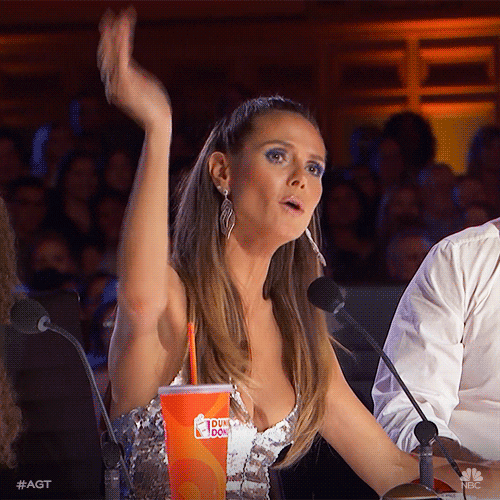 25
Last Step…
Head back to the flip chart you worked on originally, and review what everyone contributed.
Report out the HEADLINES about the projects- what’s important to know as we consider prioritizing this project?
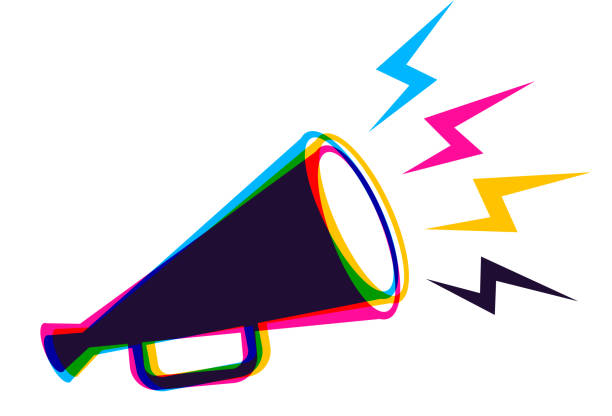 26
Prioritize Projects for Funding
27
Next Steps
YAB and YTF priorities will be consolidated and used to shape the projects that are included in the Request for Funding Proposals (RFP) being published in the spring
28
[Speaker Notes: Talk about YAB priorities here- prioritized TH-RRH and Peer Navigators. Deprioritized PSH]
Questions?
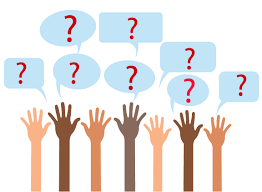 29